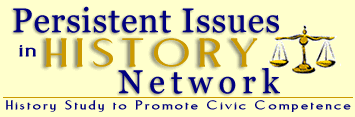 Topic 7:
Impact of “civilization” policy of Washington and Jefferson
on Creek Indians
 
Establishing Foundational Knowledge and Empathy:
Empathetic Role Play
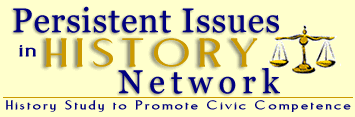 Establishing Foundational Knowledge
Empathetic Role Play

Topic: “Civilization” policy of Washington and Jefferson and Creek Indians

Central Question: Will “civilization” lead to our general welfare?
Creek Culture
Family:  Matrilineal Structure

Compound:  
 Matriarch/husband
 Unmarried children
 Married daughters/husbands & children 

Land owned by woman’s family
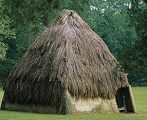 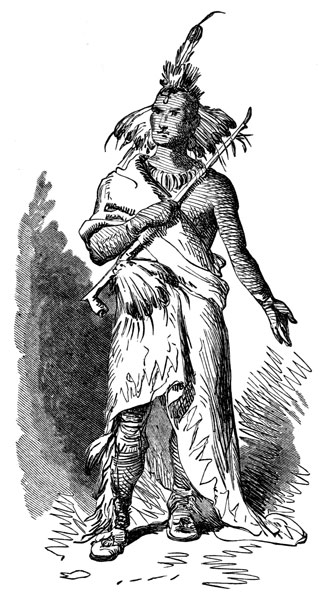 Gender Roles
Men:
  Council
  Hunting
  Warfare
  Communal buildings
Women:
  Farming
  Children/elderly
  Cook
  Domestic tools
Land/Town
  Land owned by village
  Council divides land for clans
  Towns surrounded communal cropland and hunting land
  A – winter/hot house
  B – town square
  C – ball court
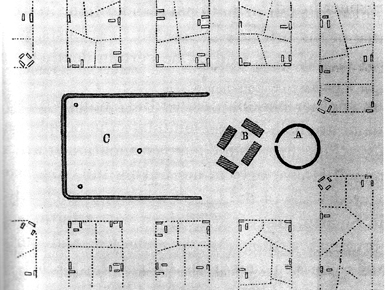 Government
  Council meeting mornings

Mico – chief – speaks for village

No enforcement power

Talk until consensus
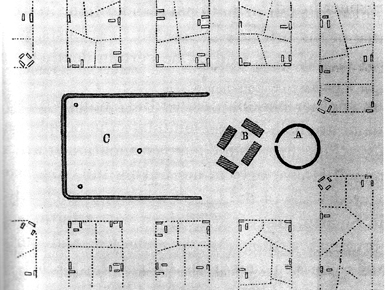 Religion

Great Creator

Spirits of universe
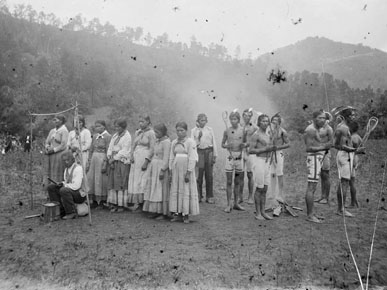 Trade
Commercial hunting

Deerskins for blankets, guns, ammunition, cloth

Spanish, French, English, then United States

Need to maintain hunting lands

Deer population diminishing
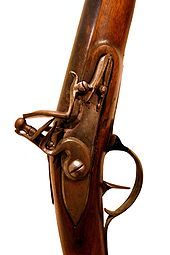 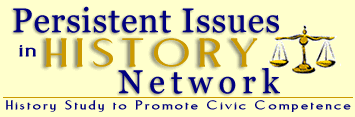 Historical Dilemma

Central Question: Will “civilization” promote our general welfare?

Council Meeting:
Read the letter outlining the “civilization” policy PresidentWashington is proposing and fill in right side of chart – if we do whathe proposes, how will our culture change?
Prepare questions you want to ask Washington’s representative,Benjamin Hawkins when he comes talk with our confederation.
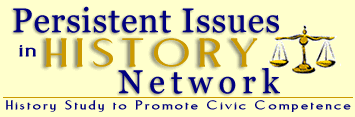 Hawkins and the Creeks
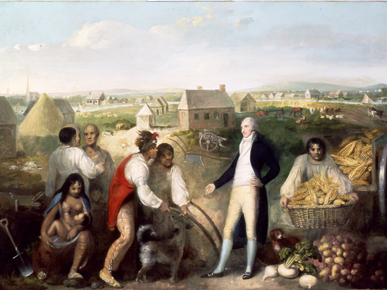 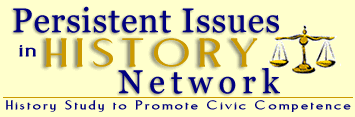 Historical Dilemma

Central Question: Will “civilization” promote our general welfare?

Confederation Meeting:

What are the potential benefits of this policy for our people?
What are the potential damages for our way of life?
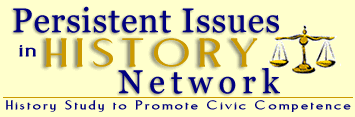 Persuasive Billboard

Central Question: Will “civilization” promote our general welfare?

Make a persuasive billboard either supporting or rejectingPresident Washington’s “civilization” policy.  Convince us what to do.
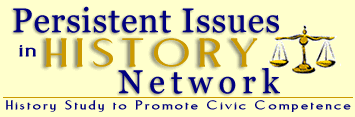 PIH Curriculum Design Principles

Scaffolded Instruction

Authenticity

Multiple Intelligences 

Effective Collaboration
[Speaker Notes: Most prominent in this strategy are #2 and #3 – tried to make the basic questions facing the continental congress personal and relevant to students – empathy

Multiple intelligences – video, visual, text, watching peers get up to be interviewed, etc.  Also, multiple perspectives on the important questions.]